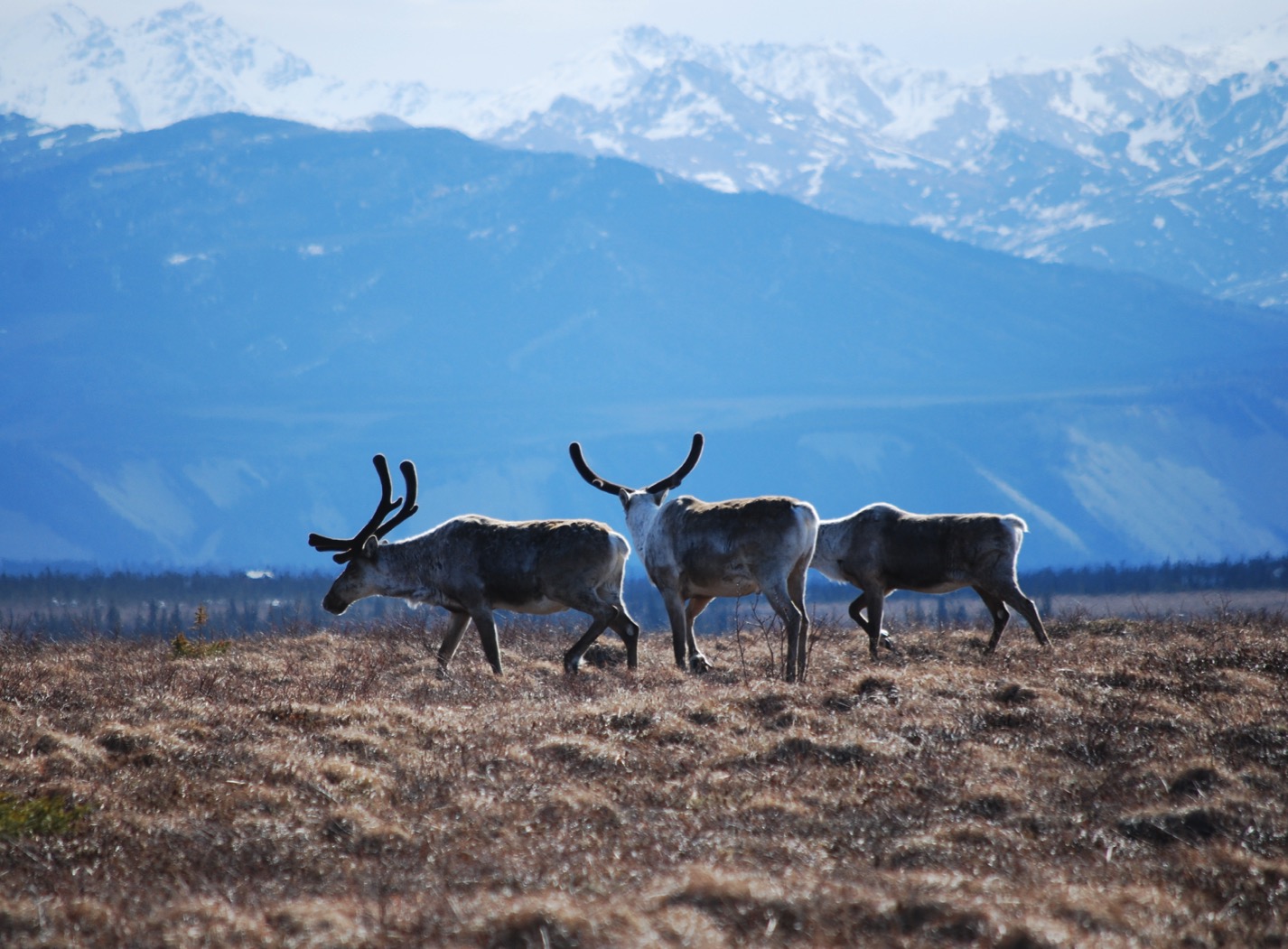 Arctic Boreal Vulnerability Experiment (ABoVE)
2017 ABoVE Airborne Campaign


16 August 2017 (DOY  228) 
AirSWOT/Ka-SPAR Campaign #2: 
BERMS/Saskatoon Joint Ground-Air Campaign






Charles Miller, Deputy Science Lead
Jet Propulsion Laboratory, California Institute of Technology
and the ABoVE Science TeamFor Hank Margolis, Eric Kasichke, Bruce Tagg 
NASA HQ
2017
16 August 2017/DOY 228Saskatoon Joint Ground-Air Campaign
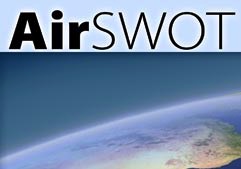 Daily Status: AirSWOT / N801NA ABoVE CAMPAIGN (CANADA / ALASKA) 
REPORT DATE:  6 August 2017
Current Status of Aircraft:  	GREEN
Current Status of Radar:  	GREEN
Current Status of Camera:  	GREEN
IMU issue during last line, but otherwise good.  Problem likely avoidable via procedure in future flights.
Current Status of Crew:  	GREEN
Current Deployment Location:  Saskatoon SK (CYXE)
Crew:  Howe, Phelps, Haynes
Science Coordinators: T Pavelsky, C Rains
Science Lead: L Smith
Project Manager: Y Lou
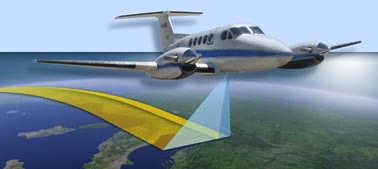 16 August 2017/DOY 228Saskatoon Joint Ground-Air Campaign
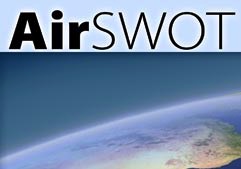 Science Operations Summary:
Flew Science Lines (south of CYMM, and Priority “BERMS” lines in vicinity of Saskatoon. – 5.9 hours (
1.7 hr transit CYZF-CYMM, and 4.2 hr science mission CYMM-CYXE).
5 lines – good wx CYMM to Edmonton area; cloud cover most of line 2 between Edmonton and Saskatoon area; northern most Saskatoon line mostly cloud-free; priority line (#4) southwest 1/3 of line cloud covered; southern priority line (#5) northwest half mostly obscured by clouds.  
PLAN IS TO REFLY 2 PRIORITY LINES on 8/17.
No system/radar/camera issues.
Successful mission. 
Flight Plan PAVE_0075: https://flightplanning.jpl.nasa.gov/cgi-bin/report.pl?planID=pavelky_0075#map
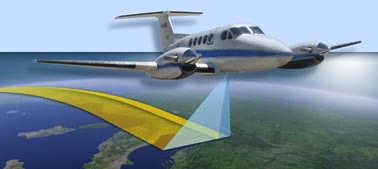 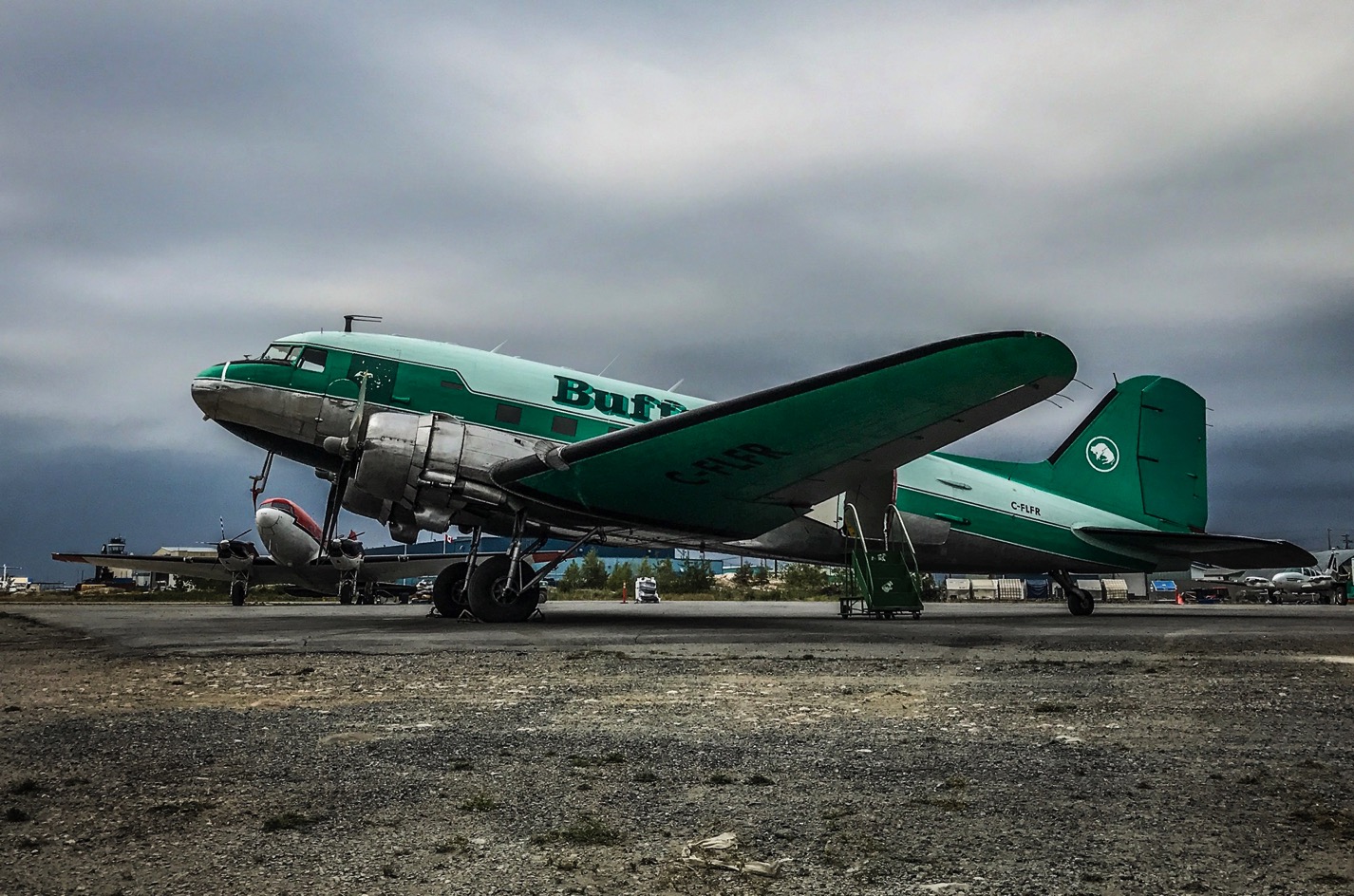 16 August 2017/DOY 228Saskatoon Joint Ground-Air Campaign
Fires in the southern Northwest Territories sending smoke across the Great Slave Lake Region
[Speaker Notes: Buffalo Air planes form the Yellowknife Aircraft Museum]
16 August 2017/DOY 228Saskatoon Joint Ground-Air Campaign
Flight Plan: pavelky_0075 (Fort McMurray Saskatoon June 6)
https://flightplanning.jpl.nasa.gov/cgi-bin/report.pl?planID=pavelky_0075#summary
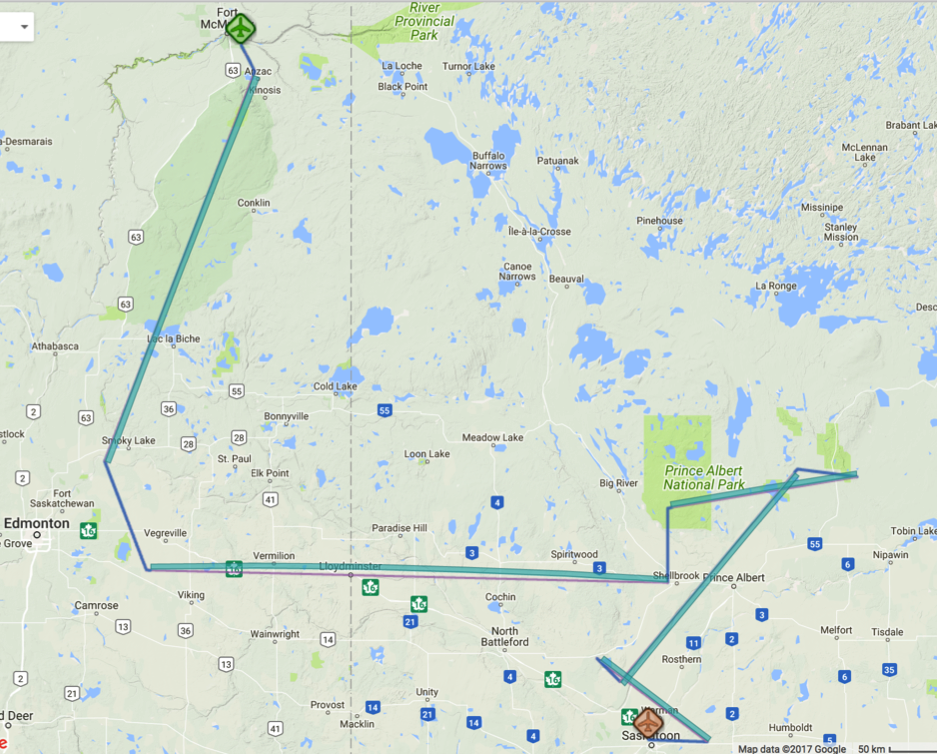 Flight plan pavelky_0075
Data Acquisitions: 
Line 1 pave11_201aa
Line 2 pave02_091aa
Line 3 pave09_081ab
Line 4 pave01_220aa
Line 5 pave10_127aa
pave11_201aa
pave09_081aa
pave02_091aa
pave01_220aa
Pave11_201aa
[Speaker Notes: Started line 091 approx 1930Z]
16 August 2017/DOY 228Saskatoon Joint Ground-Air Campaign
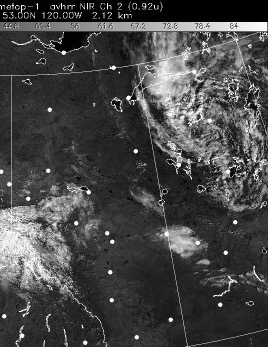 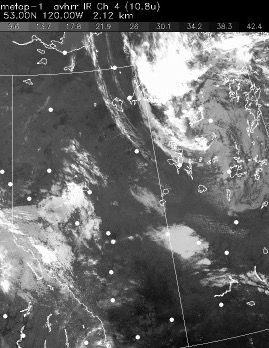 Sortie #1
CYZF - CYMM
Sortie #1
CYZF - CYMM
HRPT Vis  1732Z
HRPT IR 1732Z
[Speaker Notes: Satellite imagery from the time of Sortie #1 shows mostly clear skies along the flight path with a large, dense cloud field to the east]
16 August 2017/DOY 228Saskatoon Joint Ground-Air Campaign
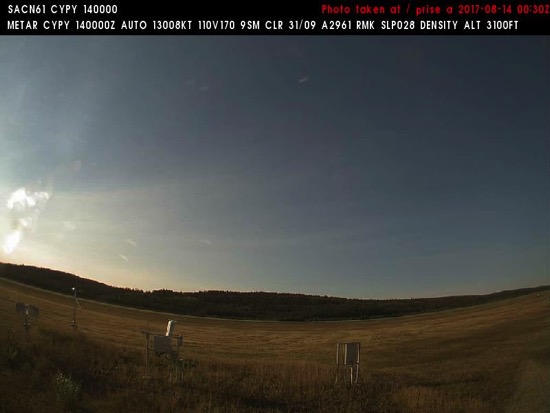 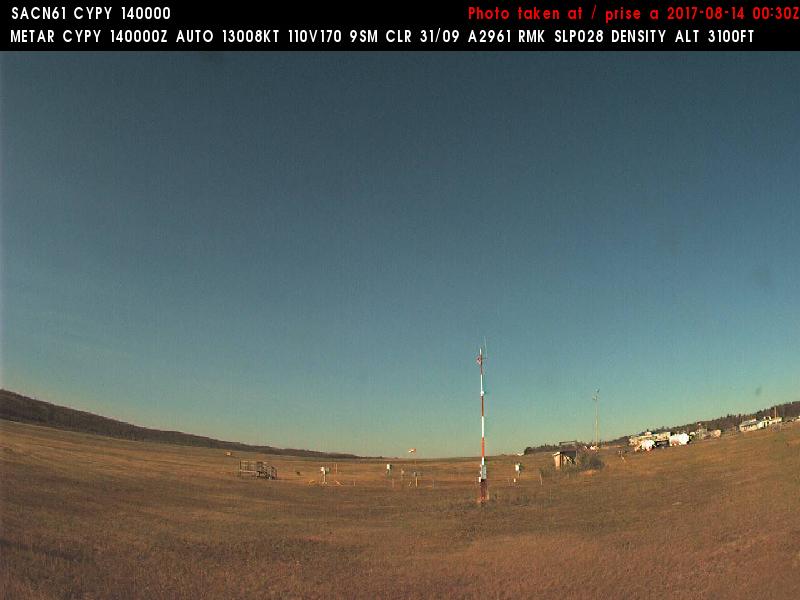 Northwest
North
Nipawin Aviation Cameras
Nipawin (CYBU) N53 19 59 W104 00 14 Elev: ' MSL
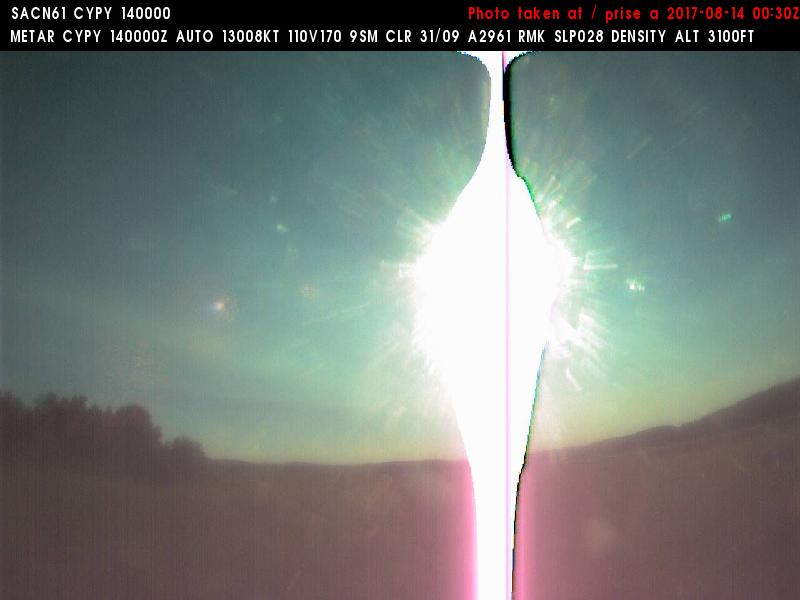 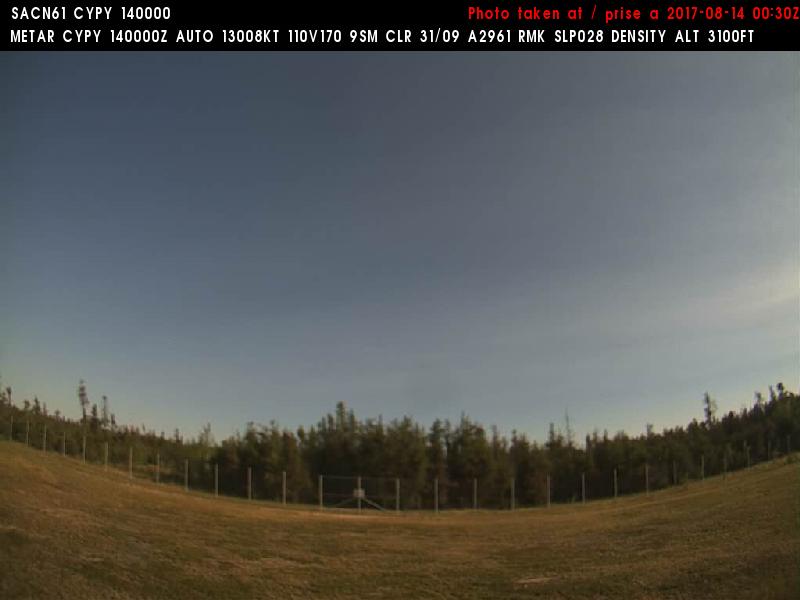 West
Southeast
[Speaker Notes: Aviation Camera pictures from Nipawin SK during AirSWOT/N801NA overflight show bright blue skies and no hints of smoke]
16 August 2017/DOY 228Saskatoon Joint Ground-Air Campaign
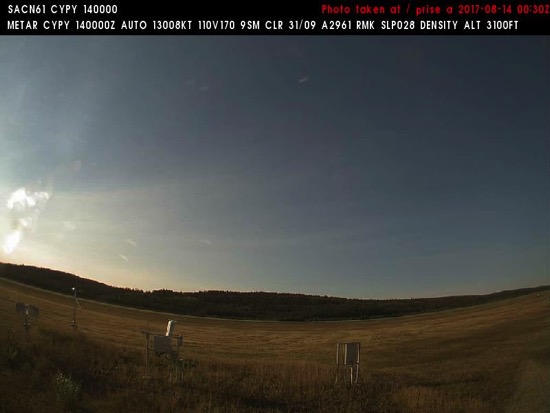 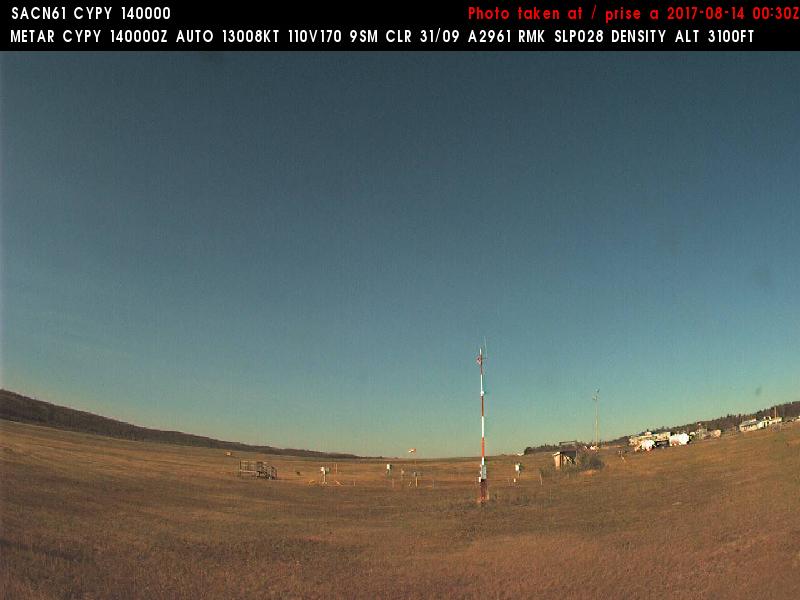 Northwest
North
Nipawin Aviation Cameras
Nipawin (CYBU) N53 19 59 W104 00 14 Elev: ' MSL
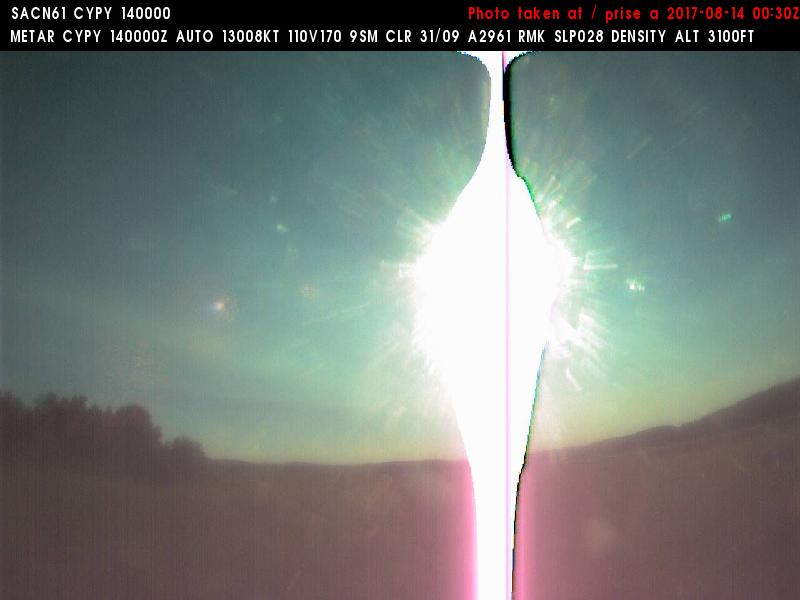 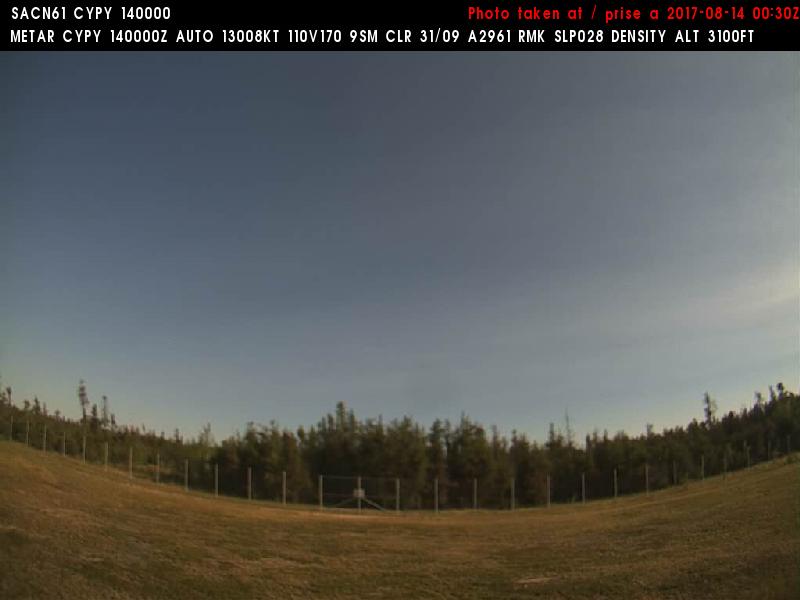 West
Southeast
[Speaker Notes: Aviation Camera pictures from Nipawin SK during AirSWOT/N801NA overflight show bright blue skies and no hints of smoke]
16 August 2017/DOY 228Saskatoon Joint Ground-Air Campaign
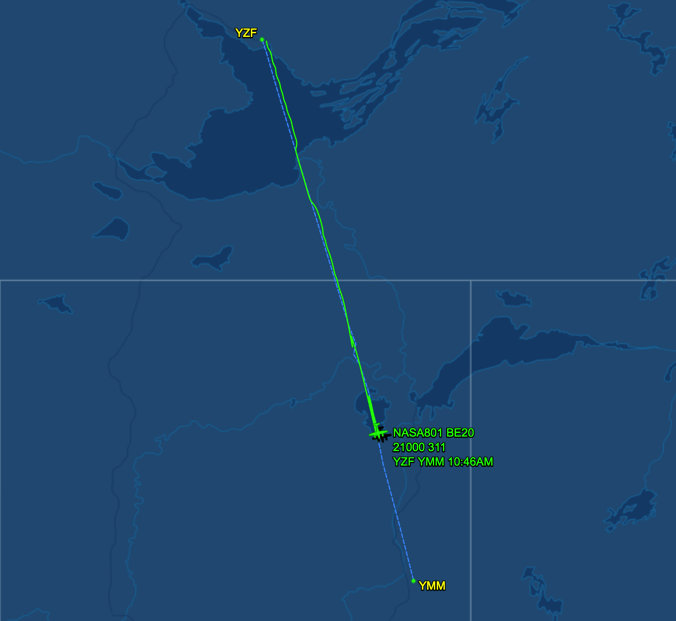 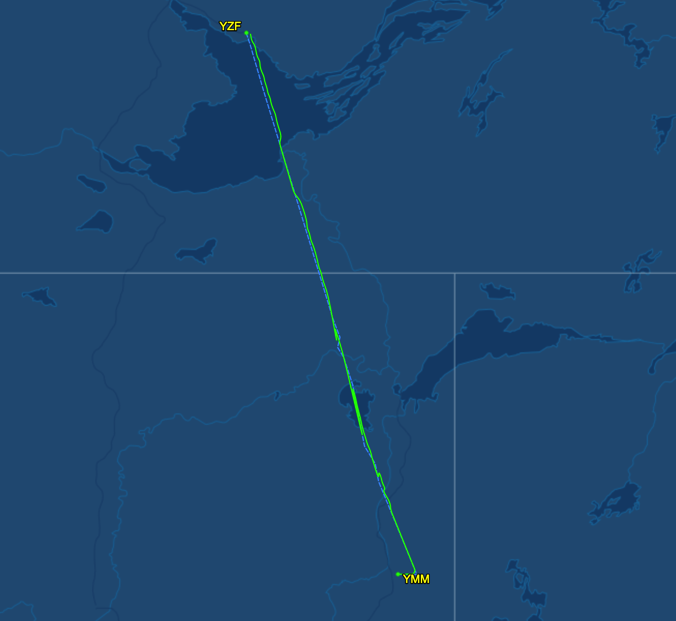 As-flown Lines
Sortie #1
As-flown Lines
Sortie #1
1620Z – NASA 801 over PAD
1640Z – NASA 801 lands 
@ Fort McMurray
16 August 2017/DOY 228Saskatoon Joint Ground-Air Campaign
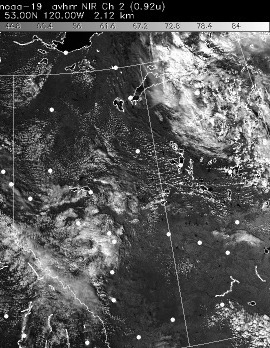 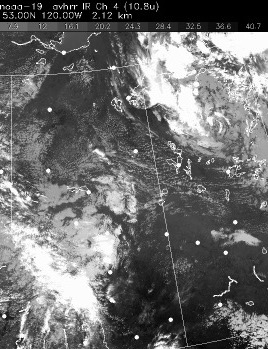 HRPT Vis   2208Z
HRPT IR   2208Z
[Speaker Notes: Satellite imagery from near the end of the AirSWOT / NASA 801 Sortie #2. Partly cloudy to cloudy skies in the Saskatoon area]
16 August 2017/DOY 228Saskatoon Joint Ground-Air Campaign
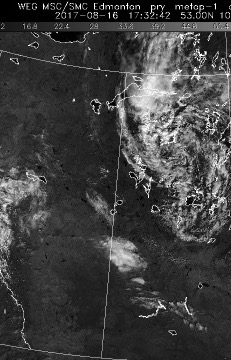 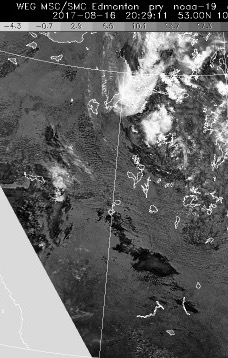 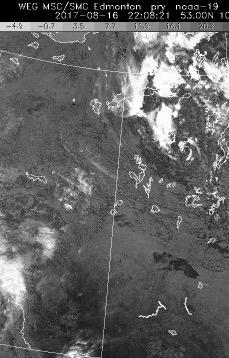 HRPT 3 um 1732Z
HRPT 3 um 2029Z
HRPT 3 um 2208Z
[Speaker Notes: 3 um band showing band of clouds moving from west to east along the Edmonton – Saskatoon transect during AirSWOT Sortie #2]
16 August 2017/DOY 228Saskatoon Joint Ground-Air Campaign
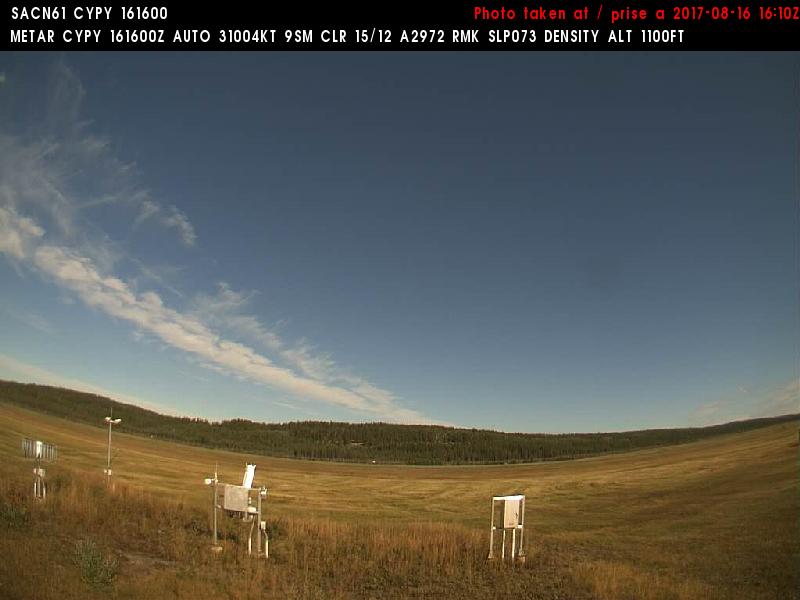 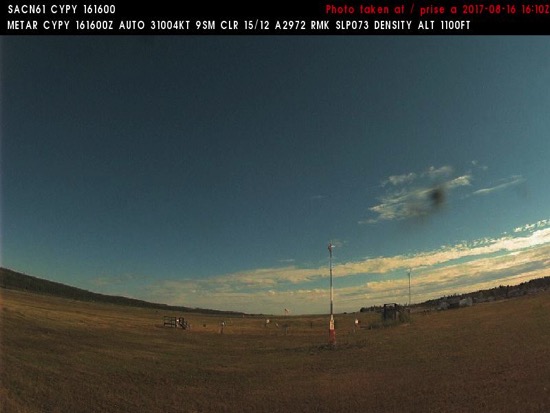 Northwest
Northeast
Fort Chipewyan Aviation Cameras
Fort Chipewyan Airport (CYPY) N58 46 03 W111 07 03  ELEV: 761' MSL
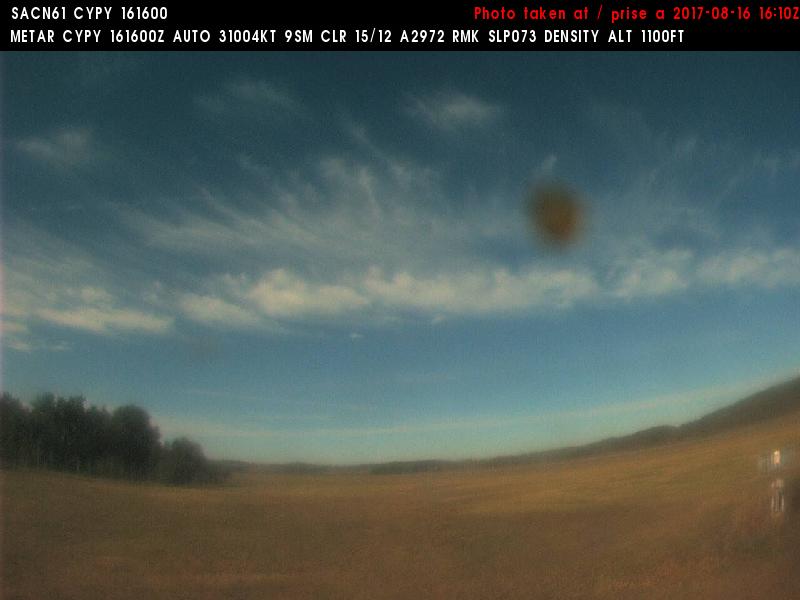 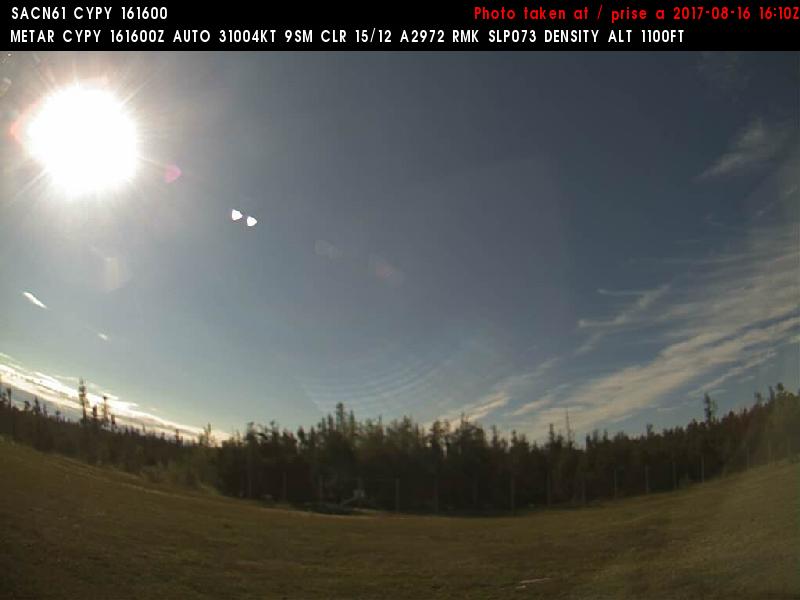 West
Southeast
[Speaker Notes: Aviation Camera pictures from Fort Chipewyan during AirSWOT/N801NA overflight show bright blue skies and no hints of smoke]
16 August 2017/DOY 228Saskatoon Joint Ground-Air Campaign
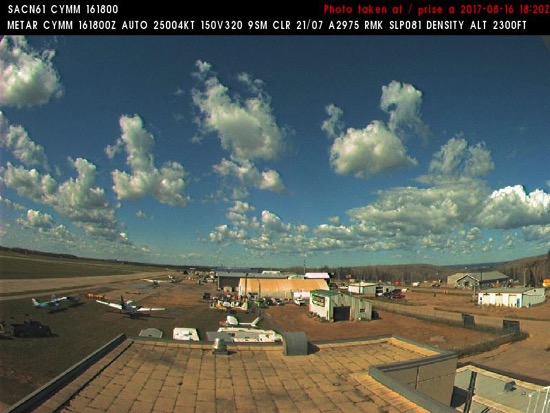 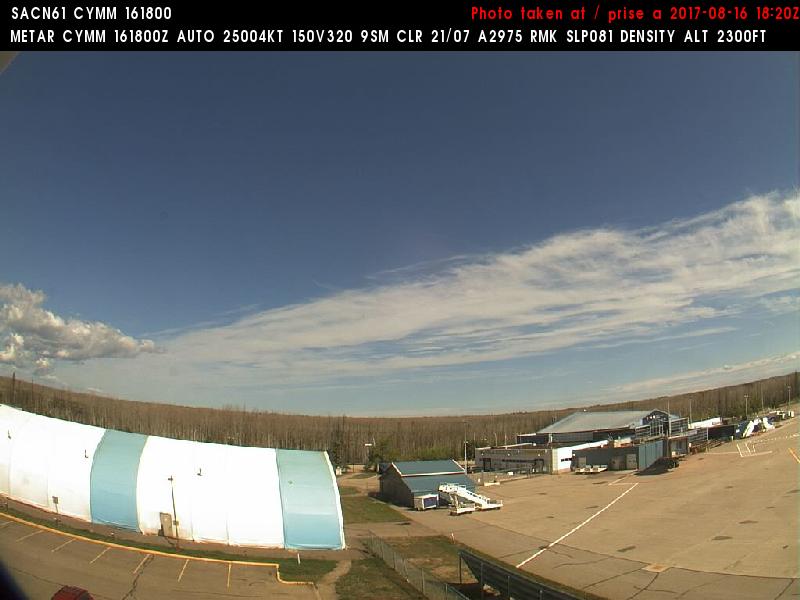 Northwest
Northeast
Fort McMurray Aviation Cameras
Fort McMurray Airport (CYMM) N56 39 12 W111 13 24 ELEV: 1211' MSL
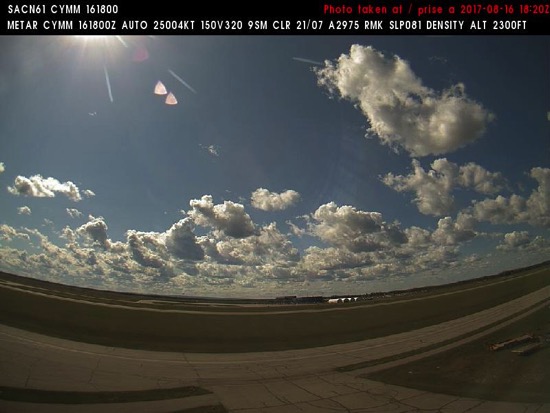 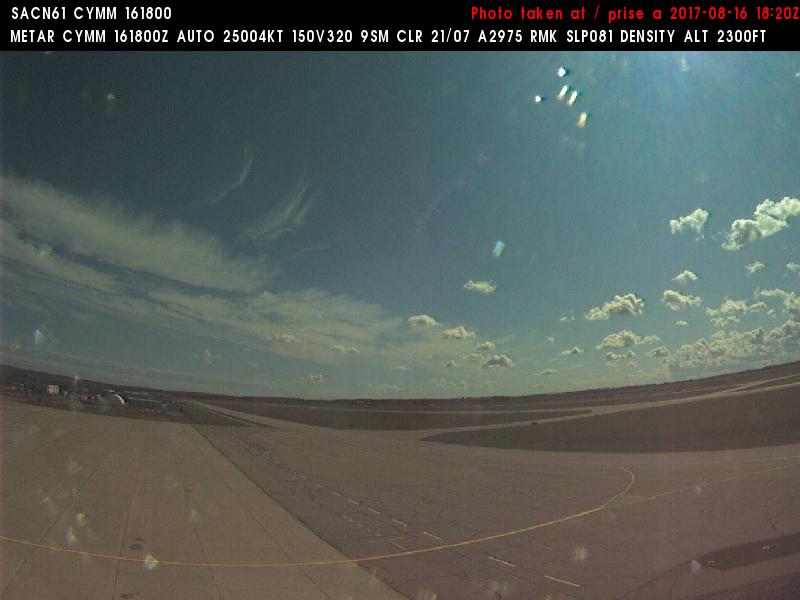 Southwest
Southeast
[Speaker Notes: Aviation Camera pictures from Fort McMurray during AirSWOT/N801NA departure (1820Z) for Edmonton and Saskatoon area show bright blue skies and some high clouds with no smoke]
16 August 2017/DOY 228Saskatoon Joint Ground-Air Campaign
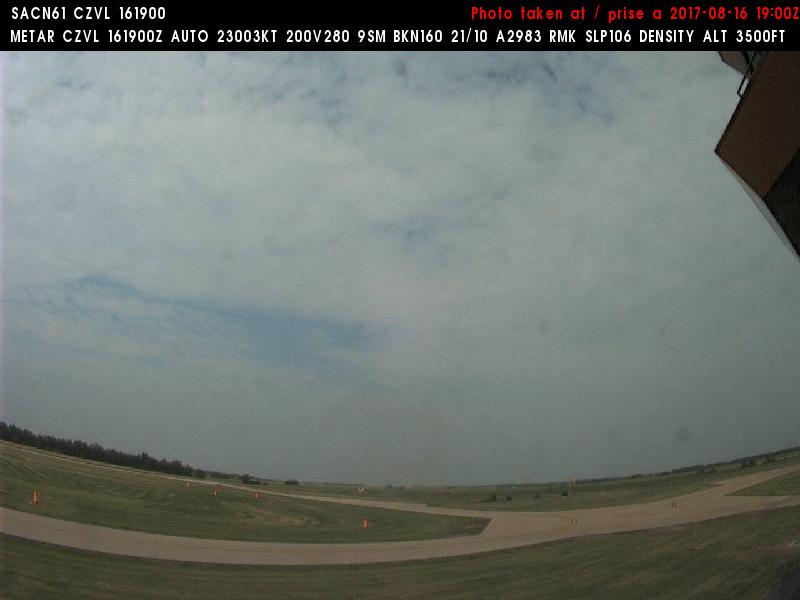 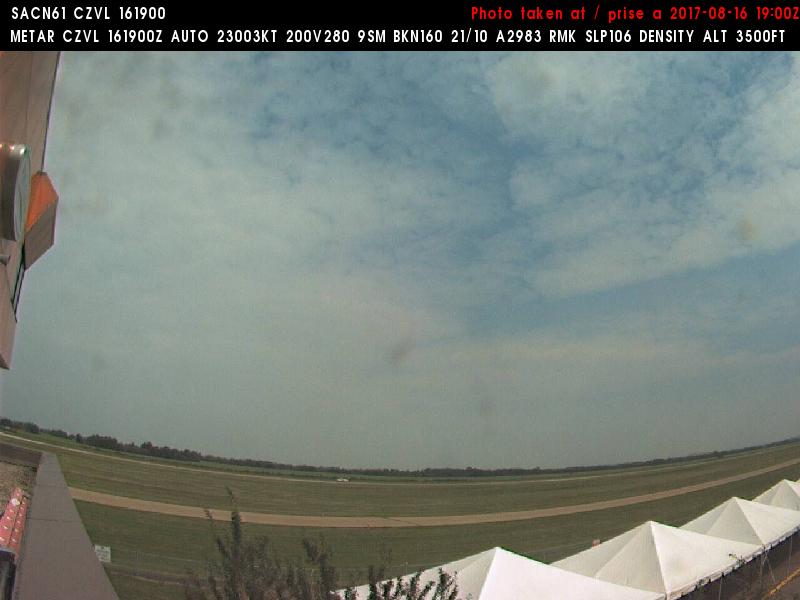 Northwest
Northeast
Edmonton/Villeneuve Aviation Cameras
Edmonton / Villeneuve (CZVL) N53 40 06 W113 51 08 ELEV: 2256' MSL
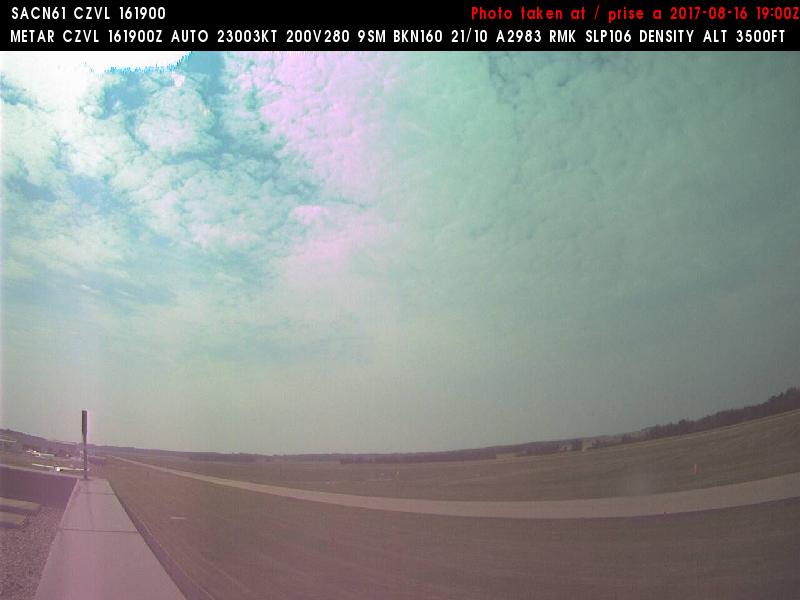 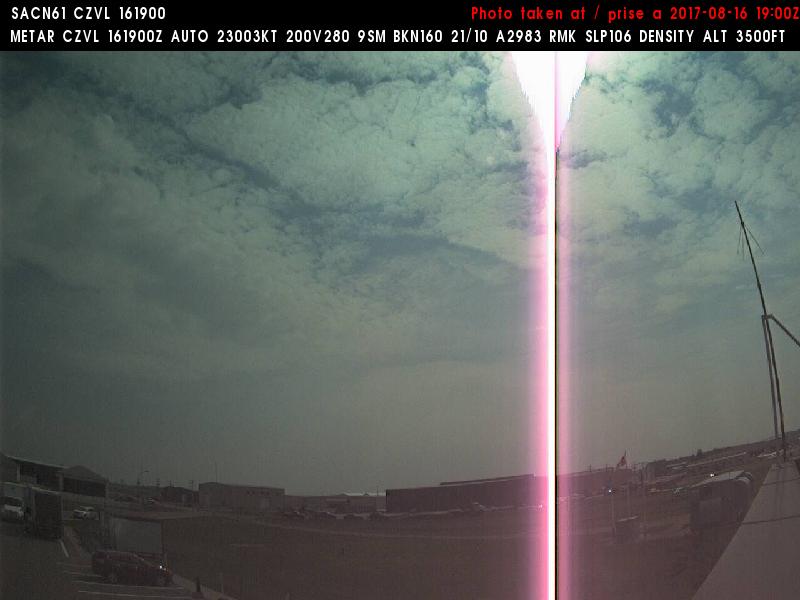 Southwest
Southeast
[Speaker Notes: Aviation Camera pictures from Edmonton/Villeneuve during AirSWOT/N801NA overflight (1900Z) show mostly cloudy skies]
16 August 2017/DOY 228Saskatoon Joint Ground-Air Campaign
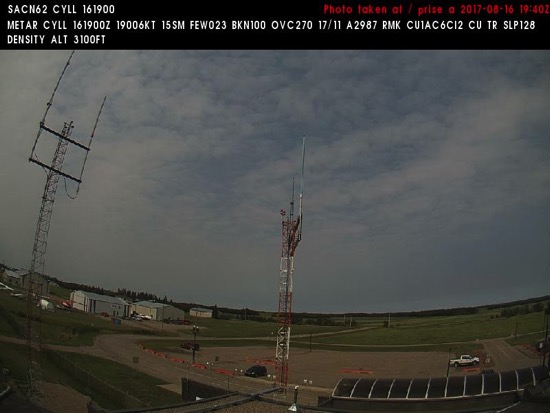 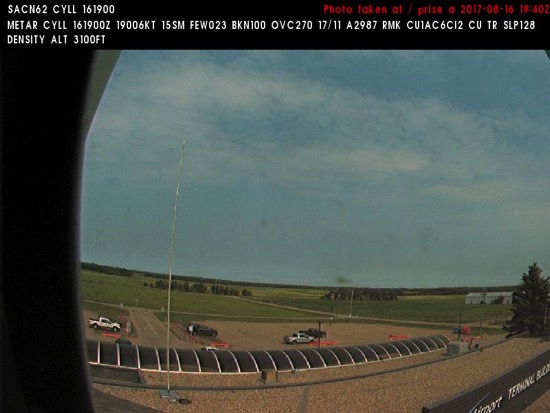 Northwest
Northeast
Llyodminster Aviation Cameras
Lloydminster Airport (CYLL) N53 18 33 W110 04 21 ELEV: 2194' MSL
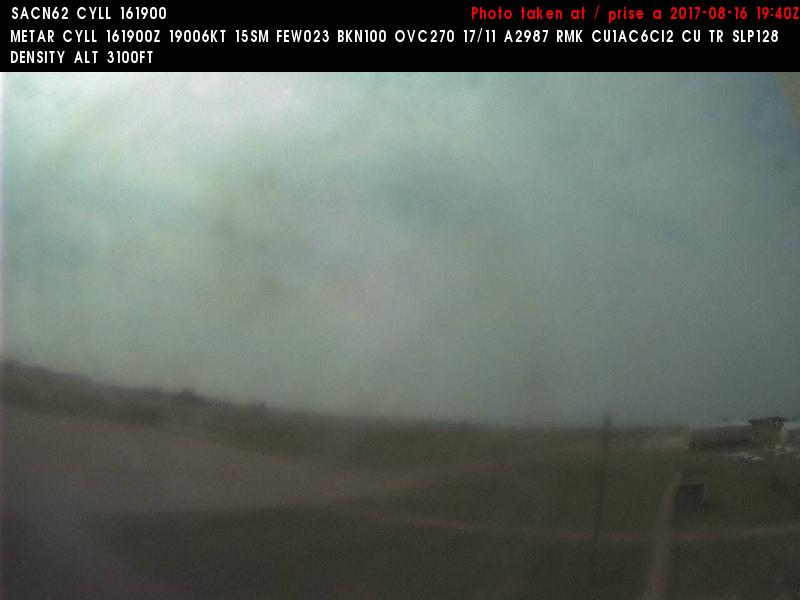 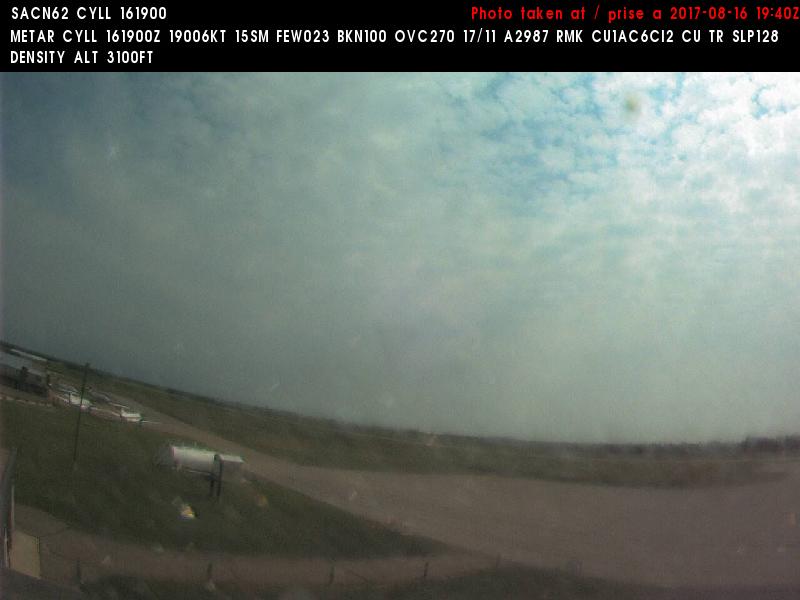 West
Southeast
[Speaker Notes: Aviation Camera pictures from Lloydminster during AirSWOT/N801NA overflight (~1945Z) – a band of low clouds moving through the area]
16 August 2017/DOY 228Saskatoon Joint Ground-Air Campaign
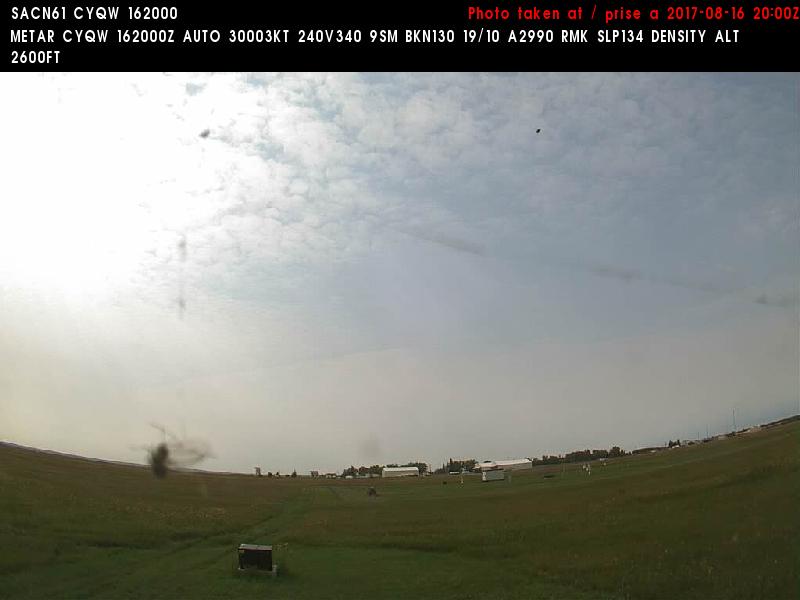 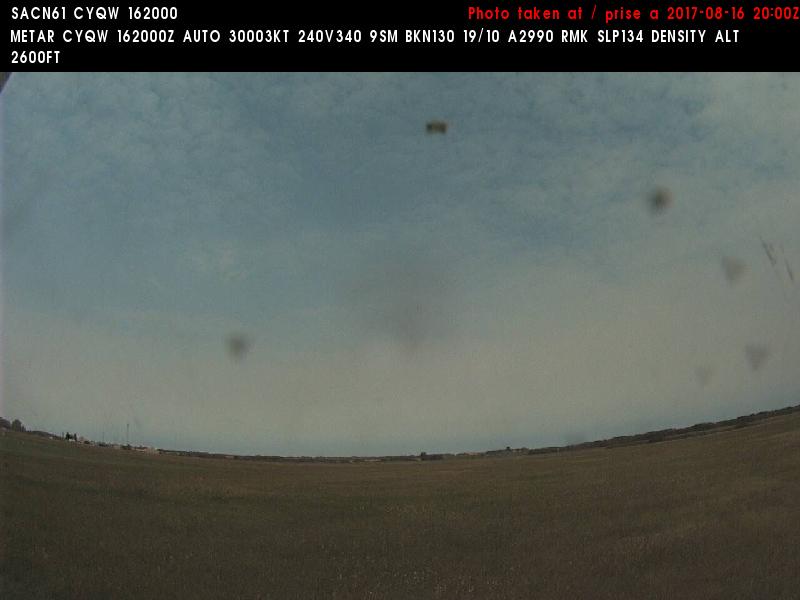 West
North
North Battleford Aviation Cameras
North Battleford (CYQW) N52 46 09 W108 14 37 Airport ELEV: 1799'
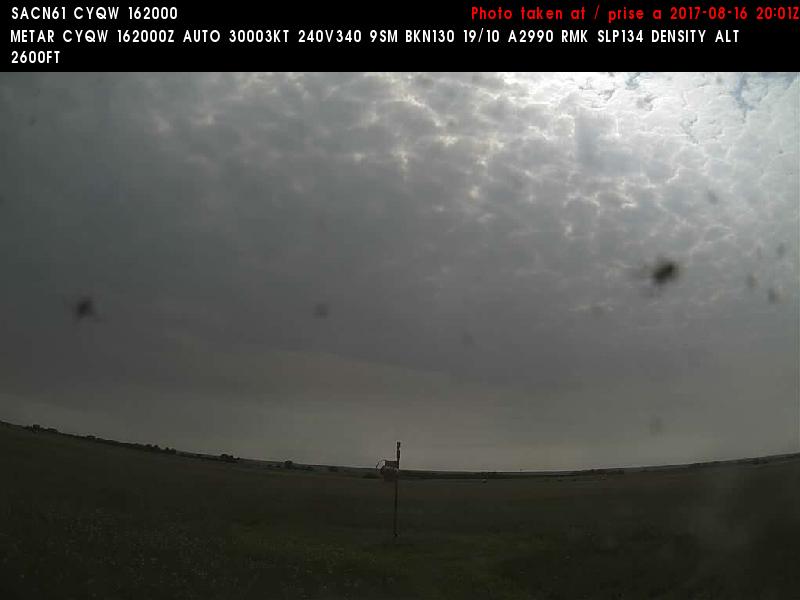 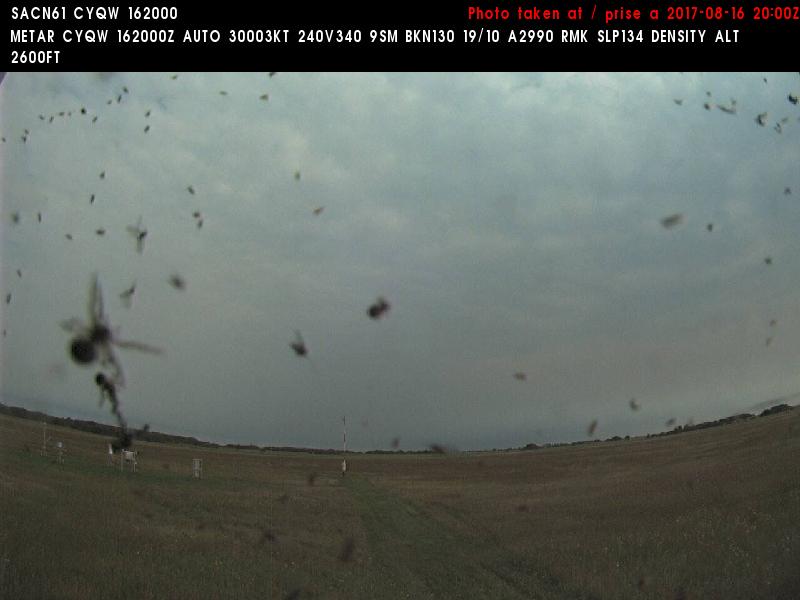 South
East
[Speaker Notes: Aviation Camera pictures from North Battleford SK during AirSWOT/N801NA overflight (~2000Z) show a band of low clouds obscuring 80-100% of the sky. 
Worse to the south and west]
16 August 2017/DOY 228Saskatoon Joint Ground-Air Campaign
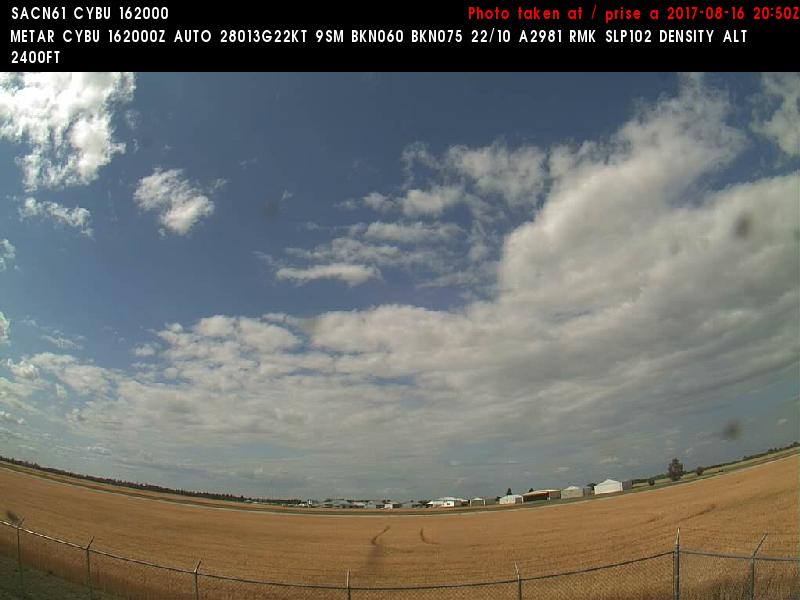 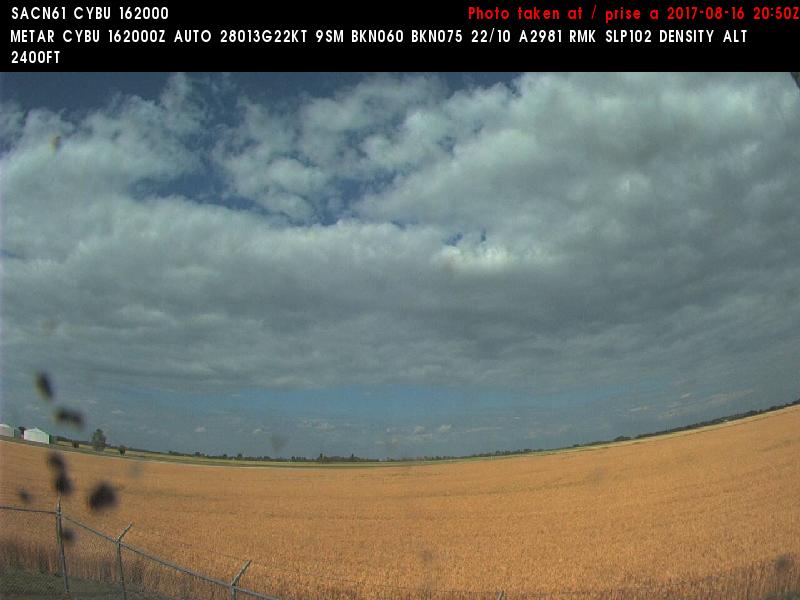 Northwest
North
Nipawin Aviation Cameras
Nipawin (CYBU) N53 19 59 W104 00 14 Elev: ' MSL
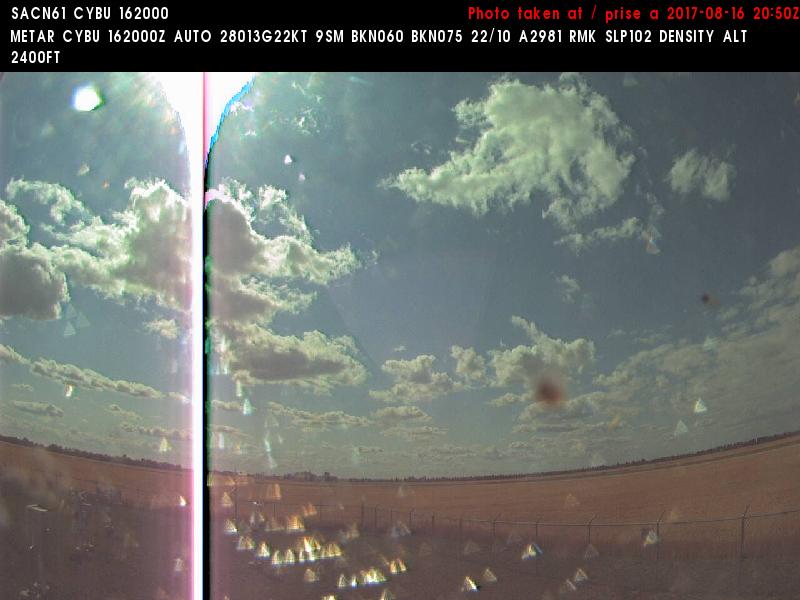 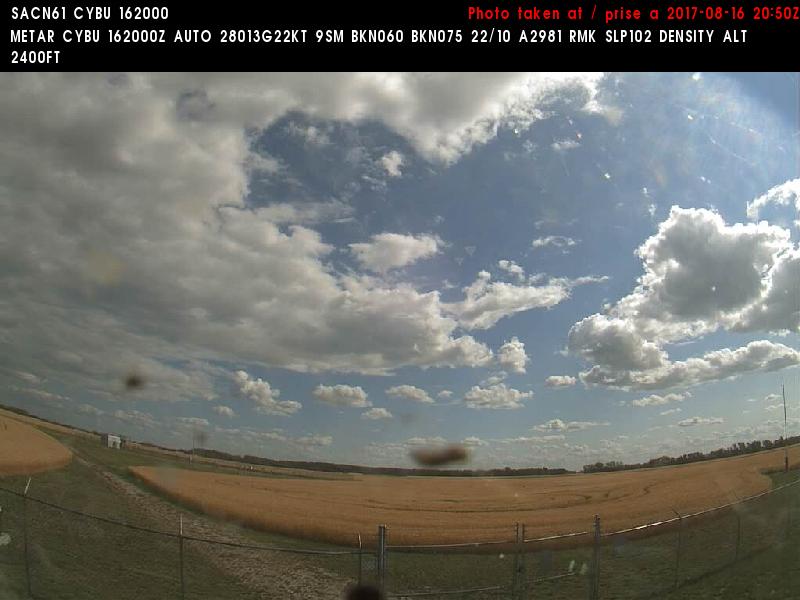 West
Southeast
[Speaker Notes: Aviation Camera pictures from Nipawin SK during AVIRIS/N53W overflight of the region (2050Z) show clearing to the west but still mostly cloudy to the north and east]
16 August 2017/DOY 228Saskatoon Joint Ground-Air Campaign
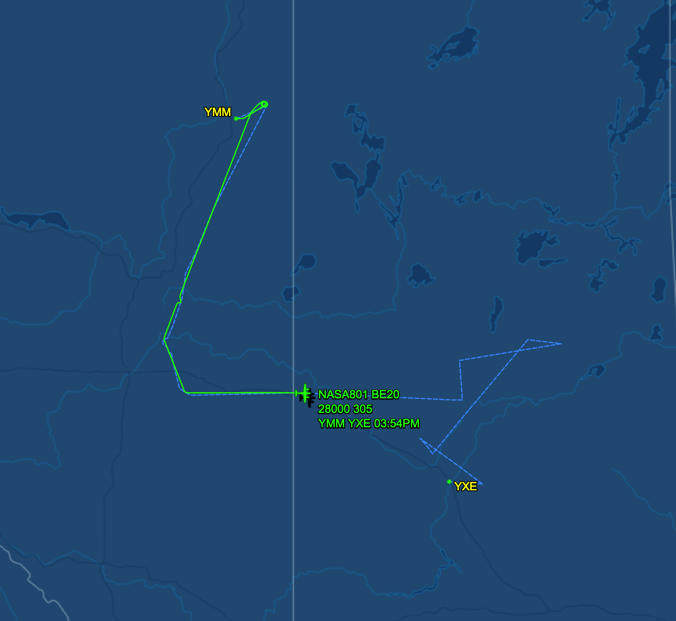 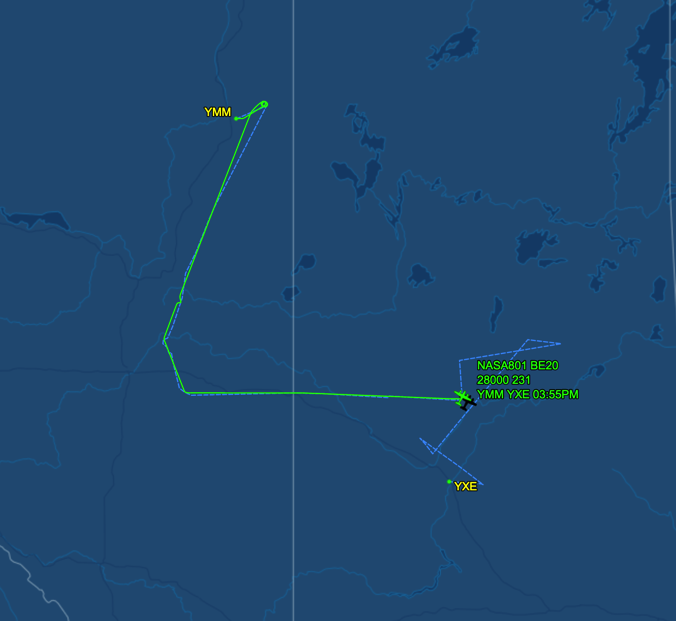 As-flown Lines
Sortie #2
As-flown Lines
Sortie #2
1945Z – NASA 801 over Lloydminster
2017Z – NASA 801 finishes
Lloydminster line
[Speaker Notes: AirSWOT starts line pave_220aa ~2050Z]
16 August 2017/DOY 228Saskatoon Joint Ground-Air Campaign
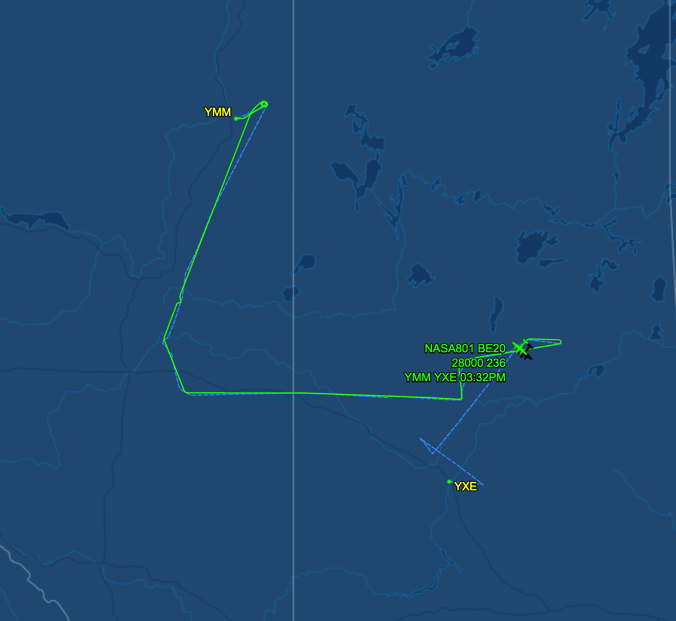 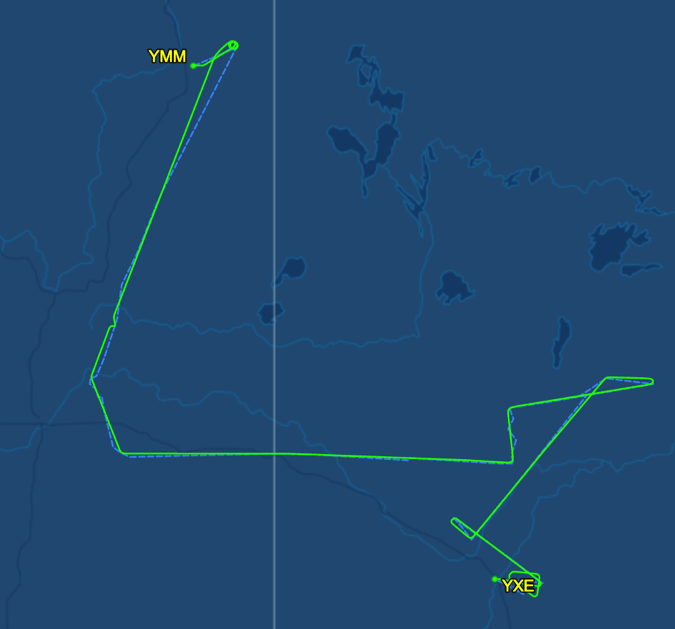 As-flown Lines
As-flown Lines
2055Z – NASA 801 over starting Line  pave01_220aa
2149Z – NASA 801 completes
Sortie #2
[Speaker Notes: AirSWOT starts line pave_220aa ~2050Z
AirSWOT completes sortie #2 ~2150Z]
16 August 2017/DOY 228Saskatoon Joint Ground-Air Campaign
Quick-look products to be generated
UPDATE
16 August 2017/DOY 228Saskatoon Joint Ground-Air Campaign
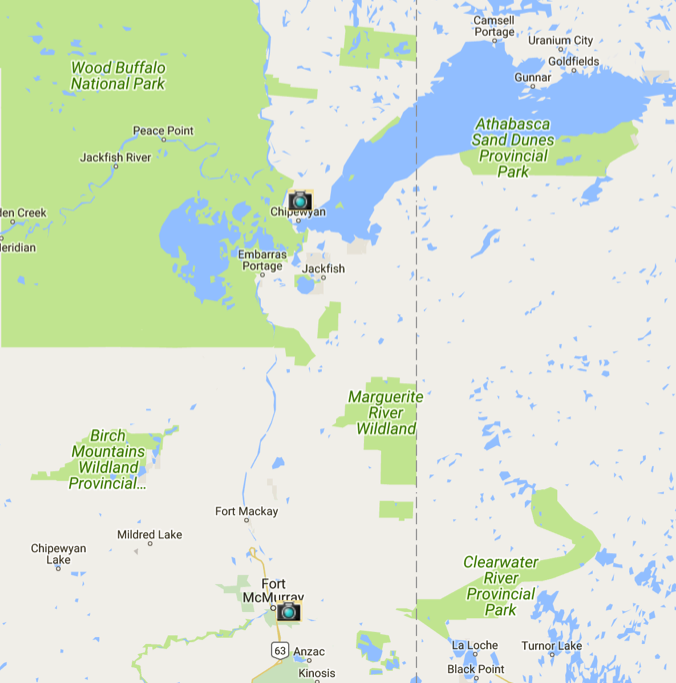 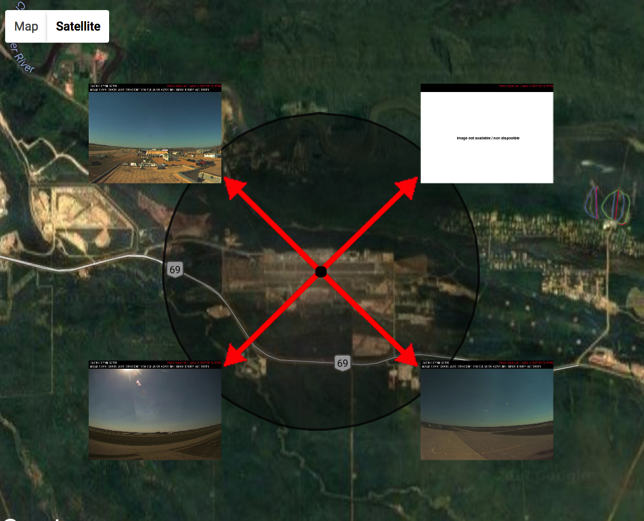 Fort McMurray Aviation Cameras
[Speaker Notes: Aviation Camera pictures from Fort Chipewyan]
16 August 2017/DOY 228Saskatoon Joint Ground-Air Campaign
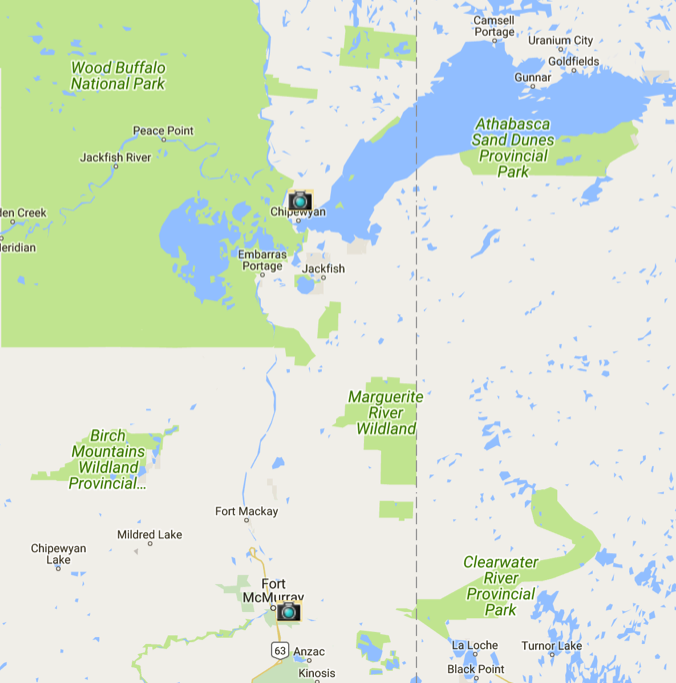 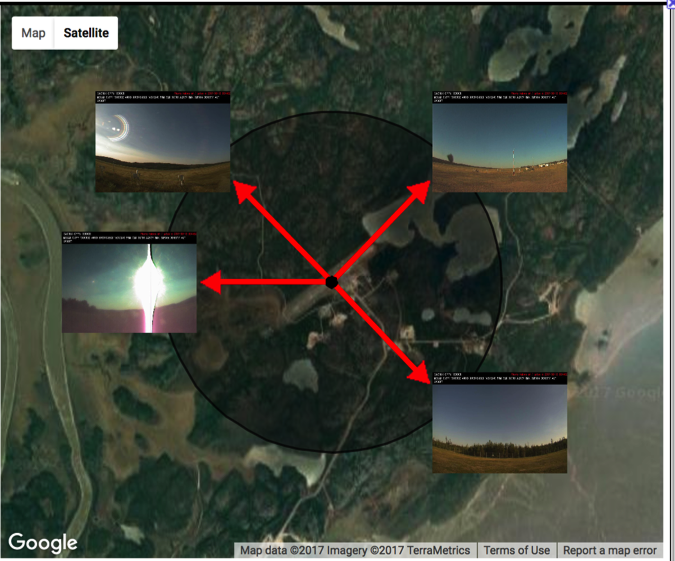 Fort Chipewyan Aviation Cameras
[Speaker Notes: Aviation Camera pictures from Fort Chipewyan]